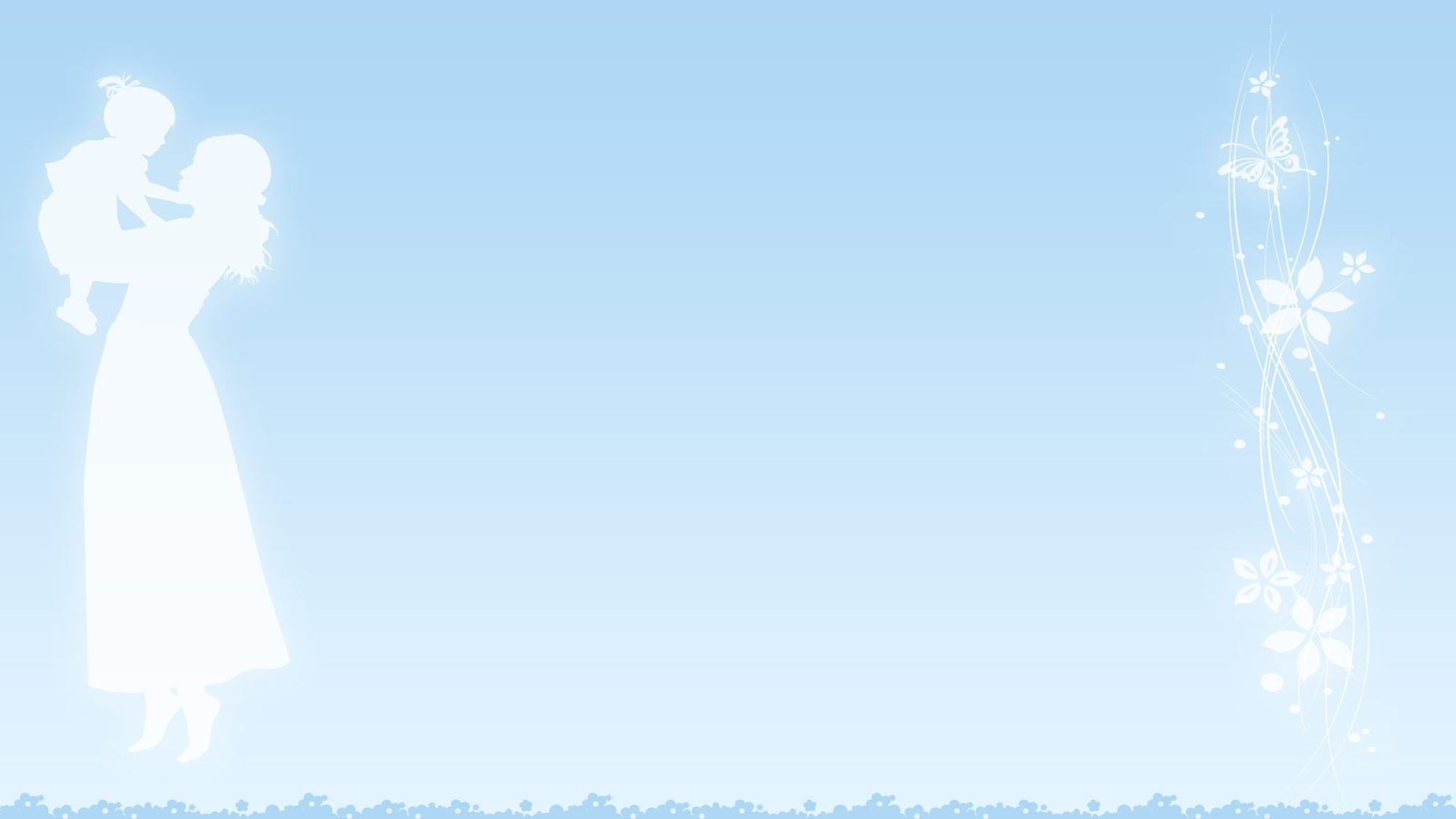 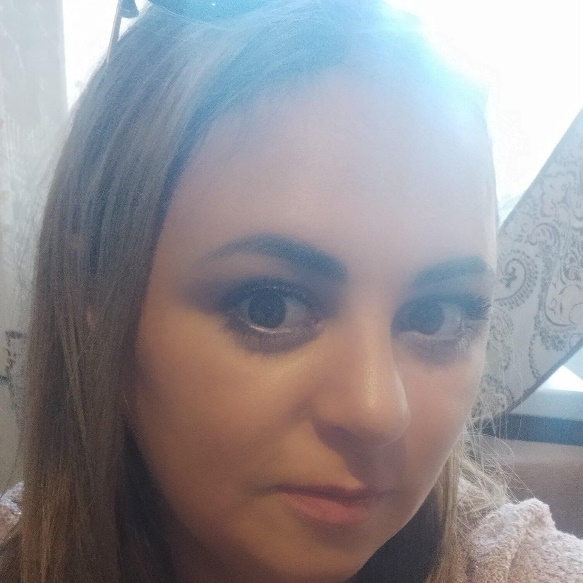 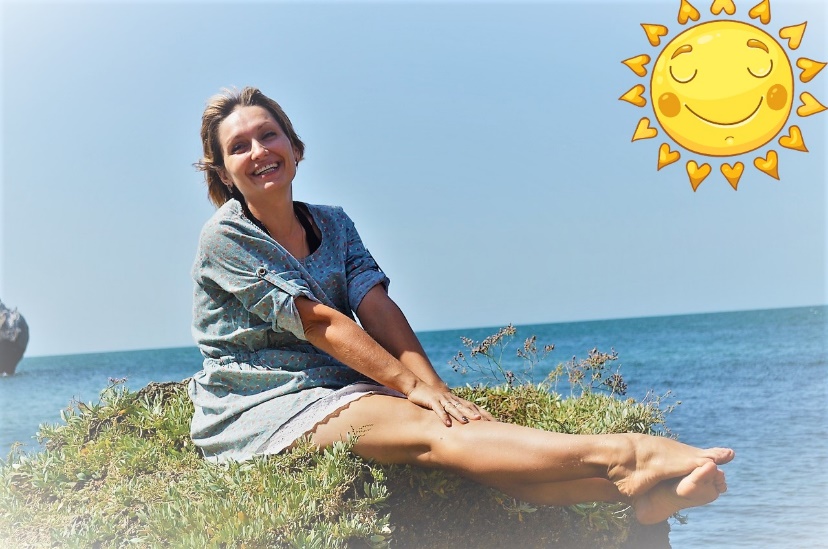 БОГ 
не может 
быть везде –
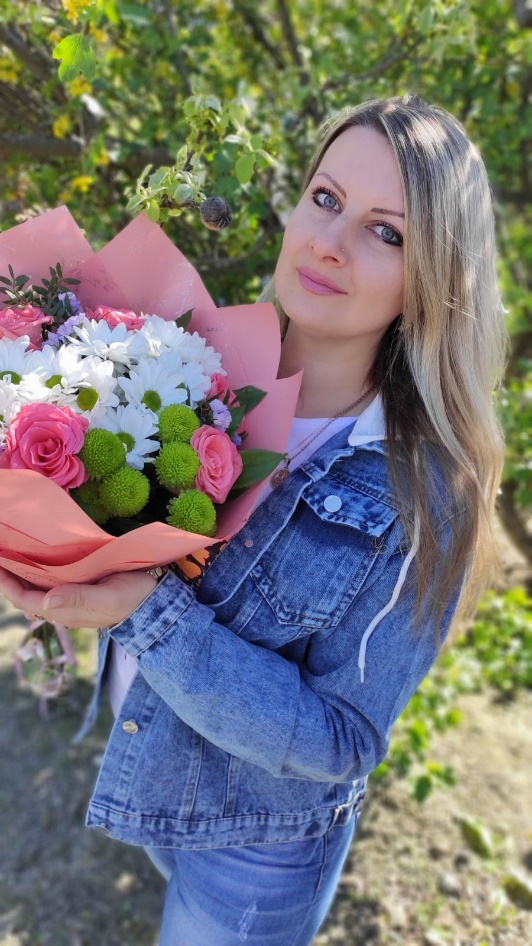 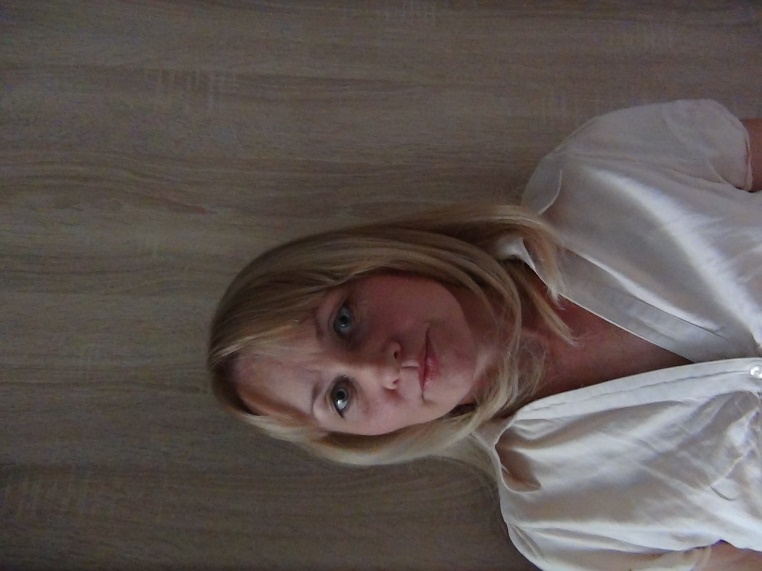 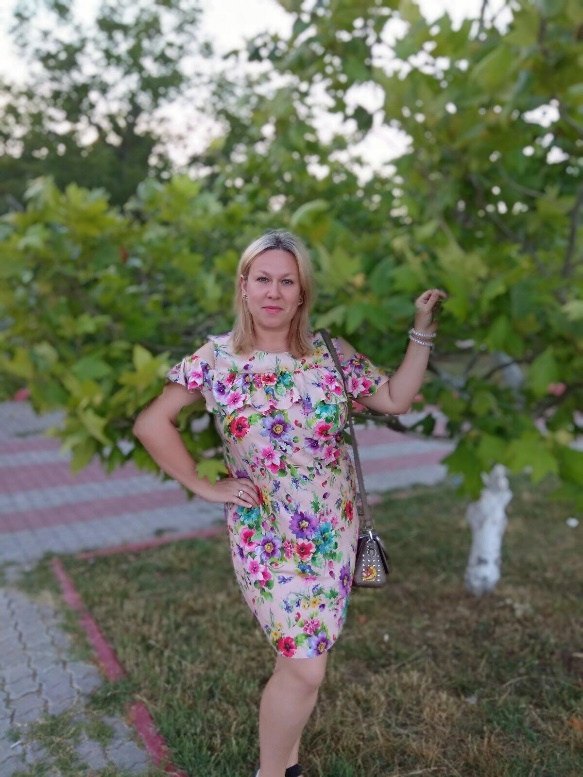 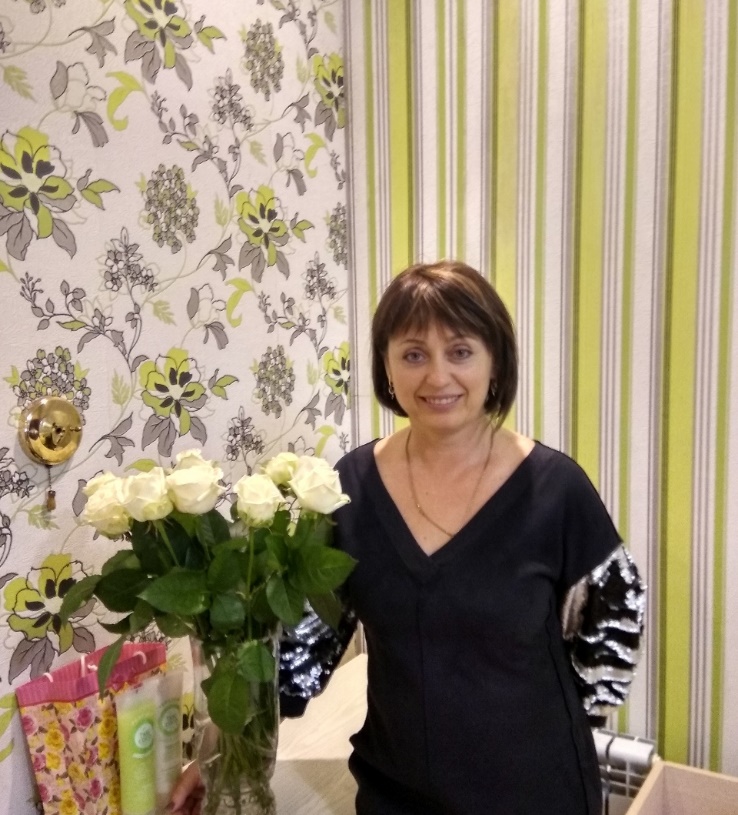 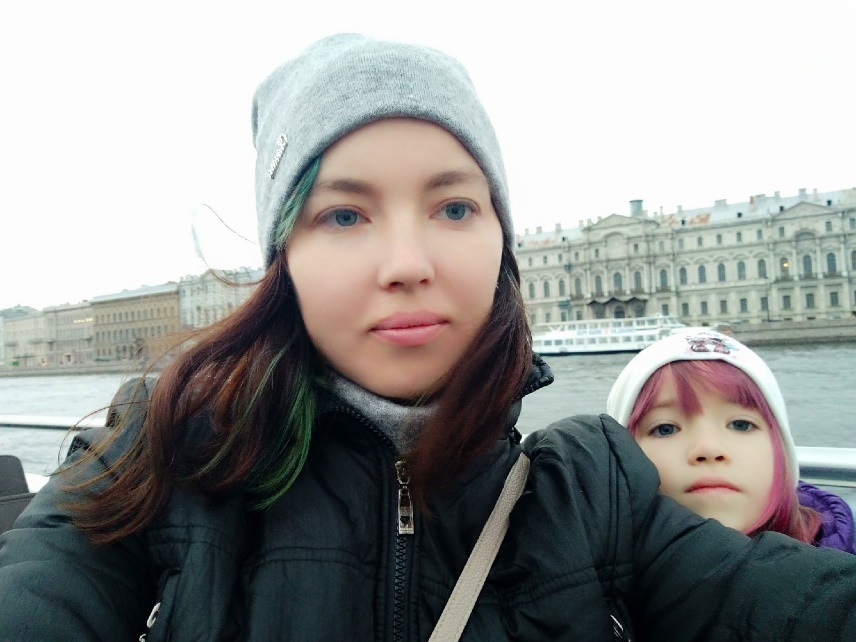 - поэтому он создал 
МАТЕРЕЙ
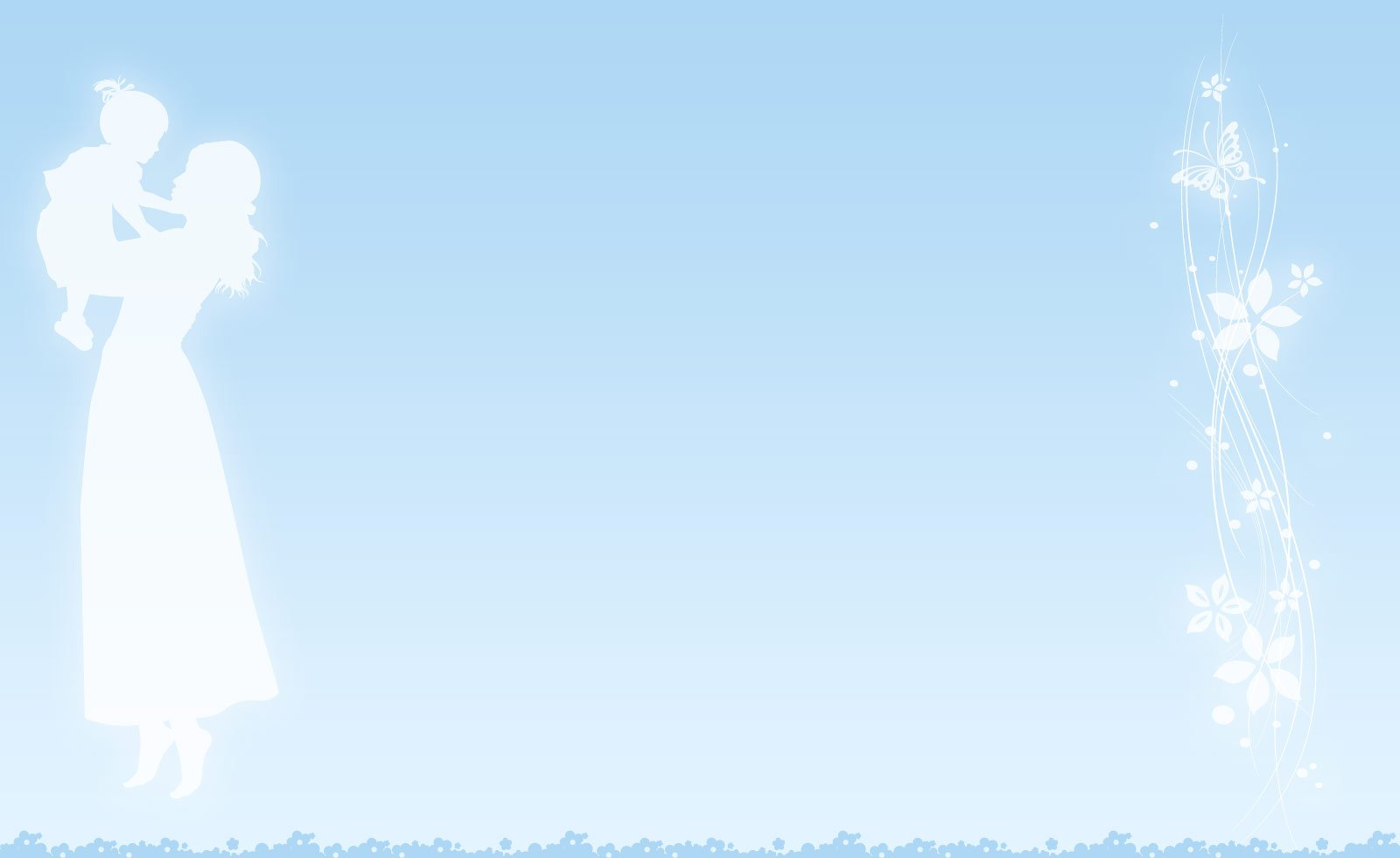 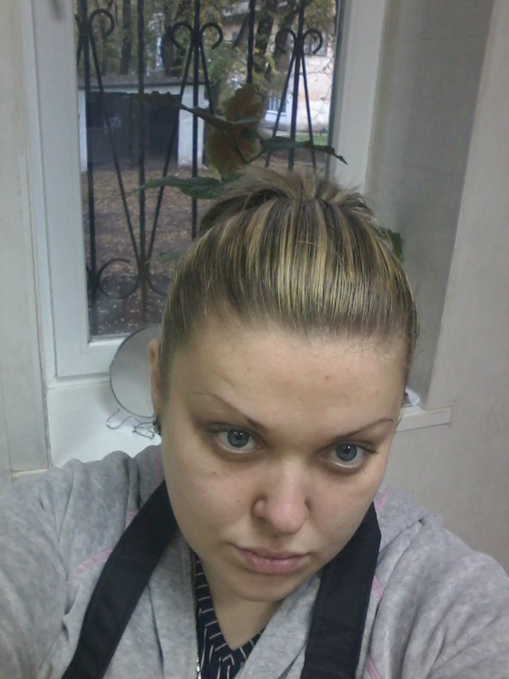 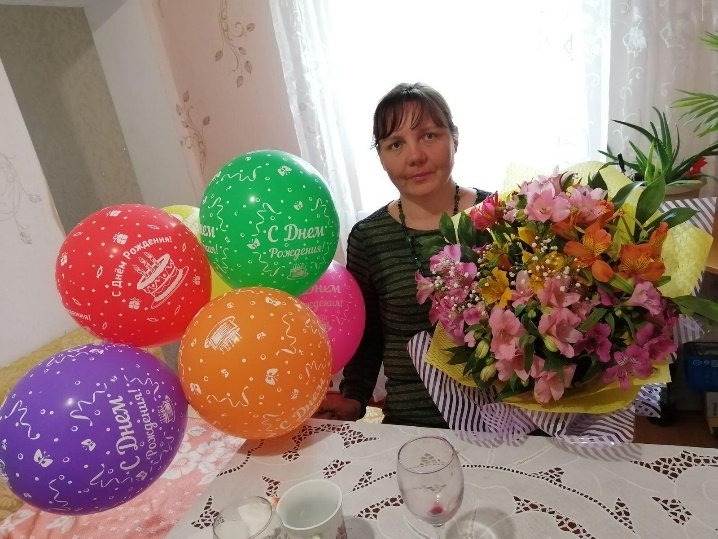 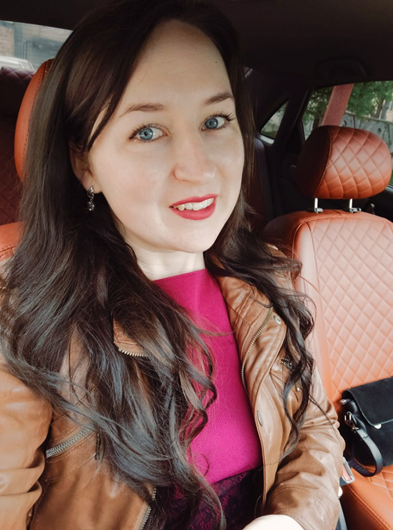 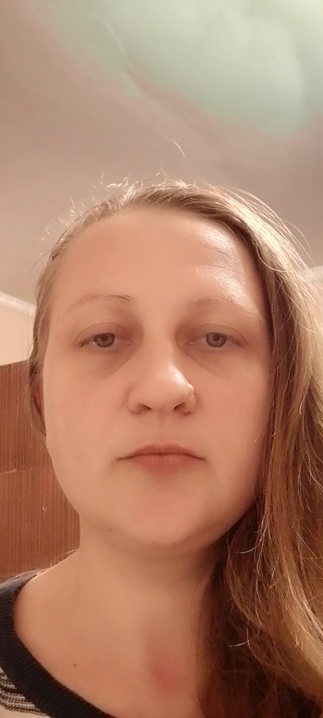 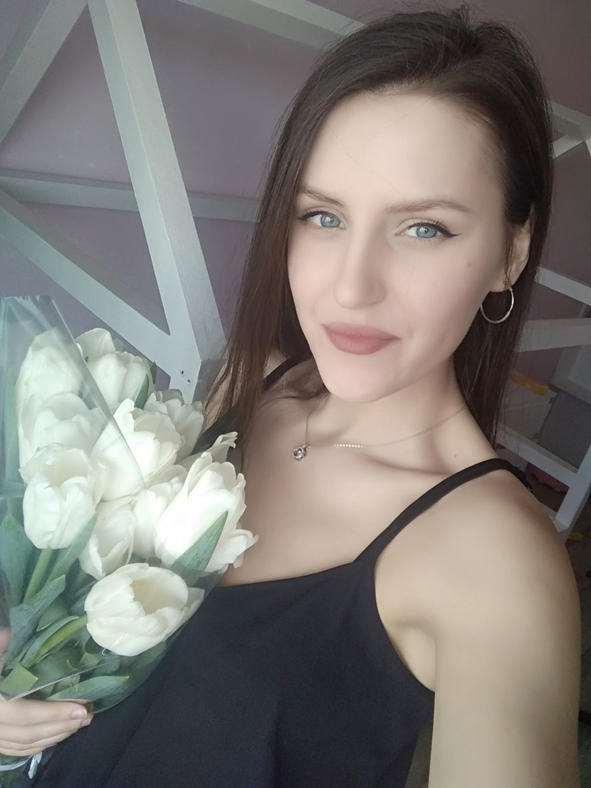 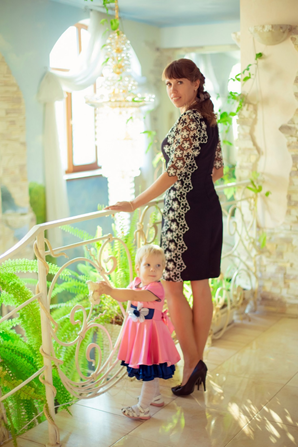 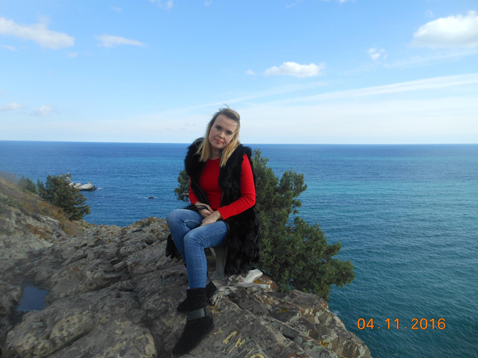 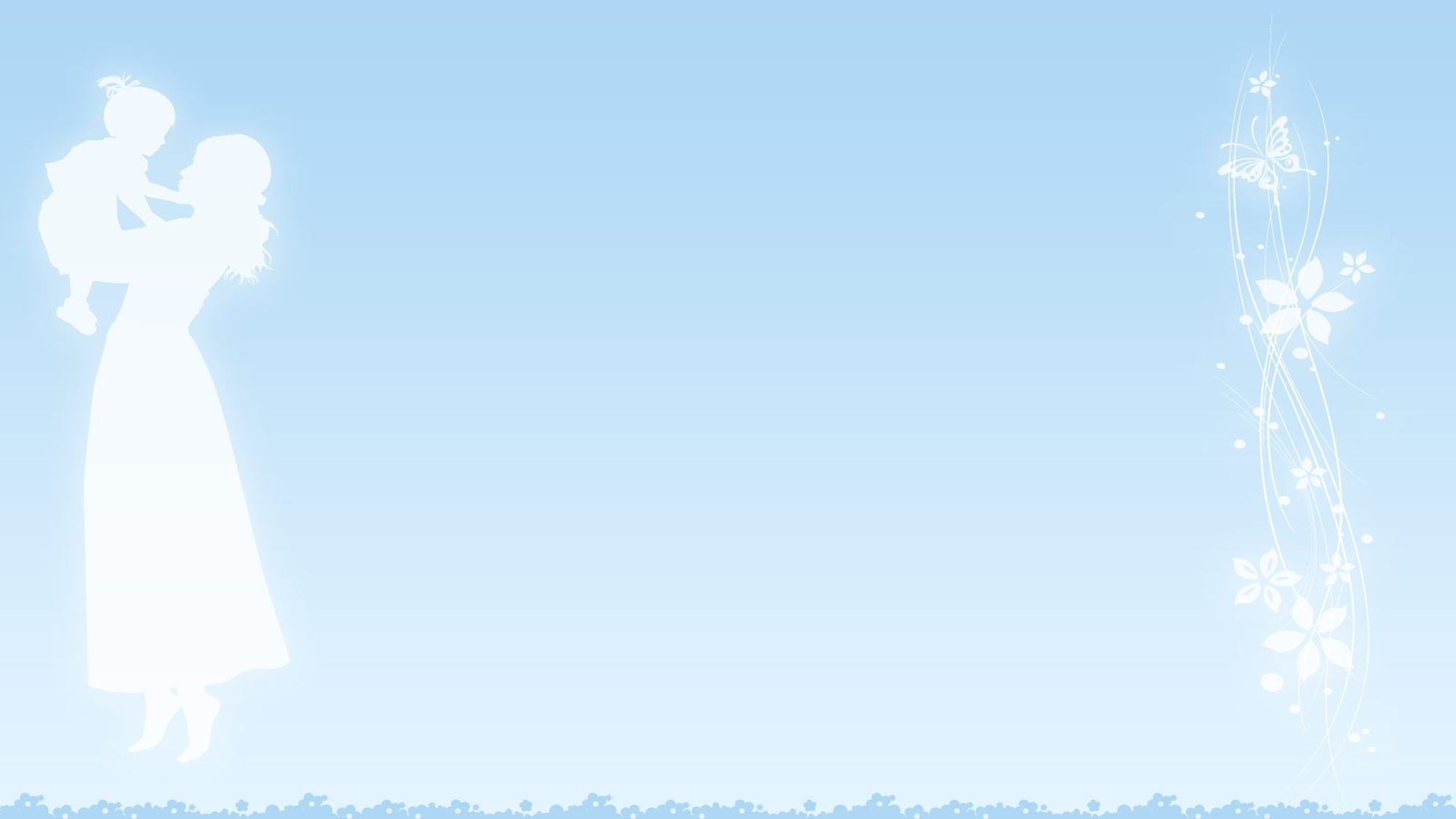 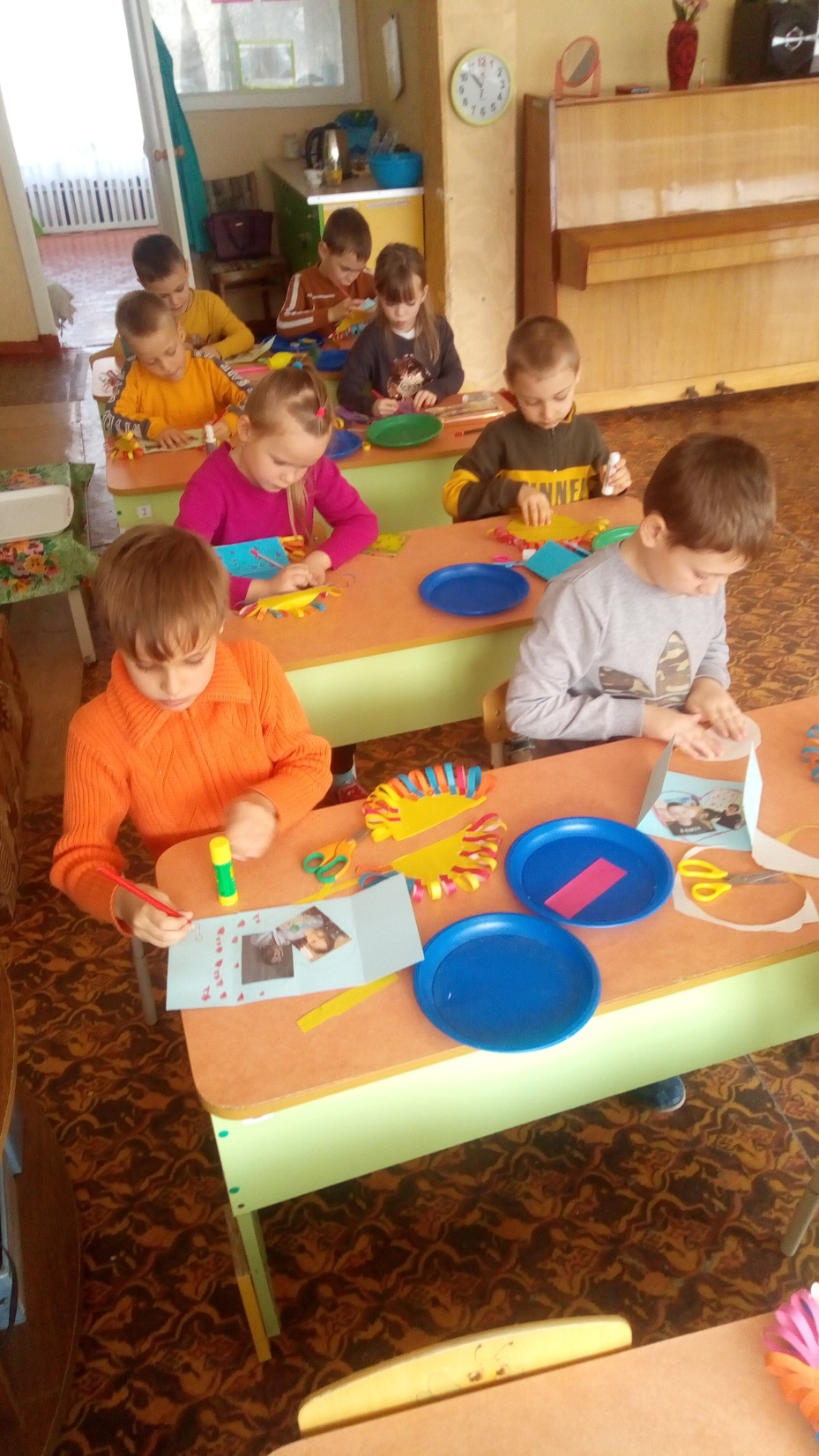 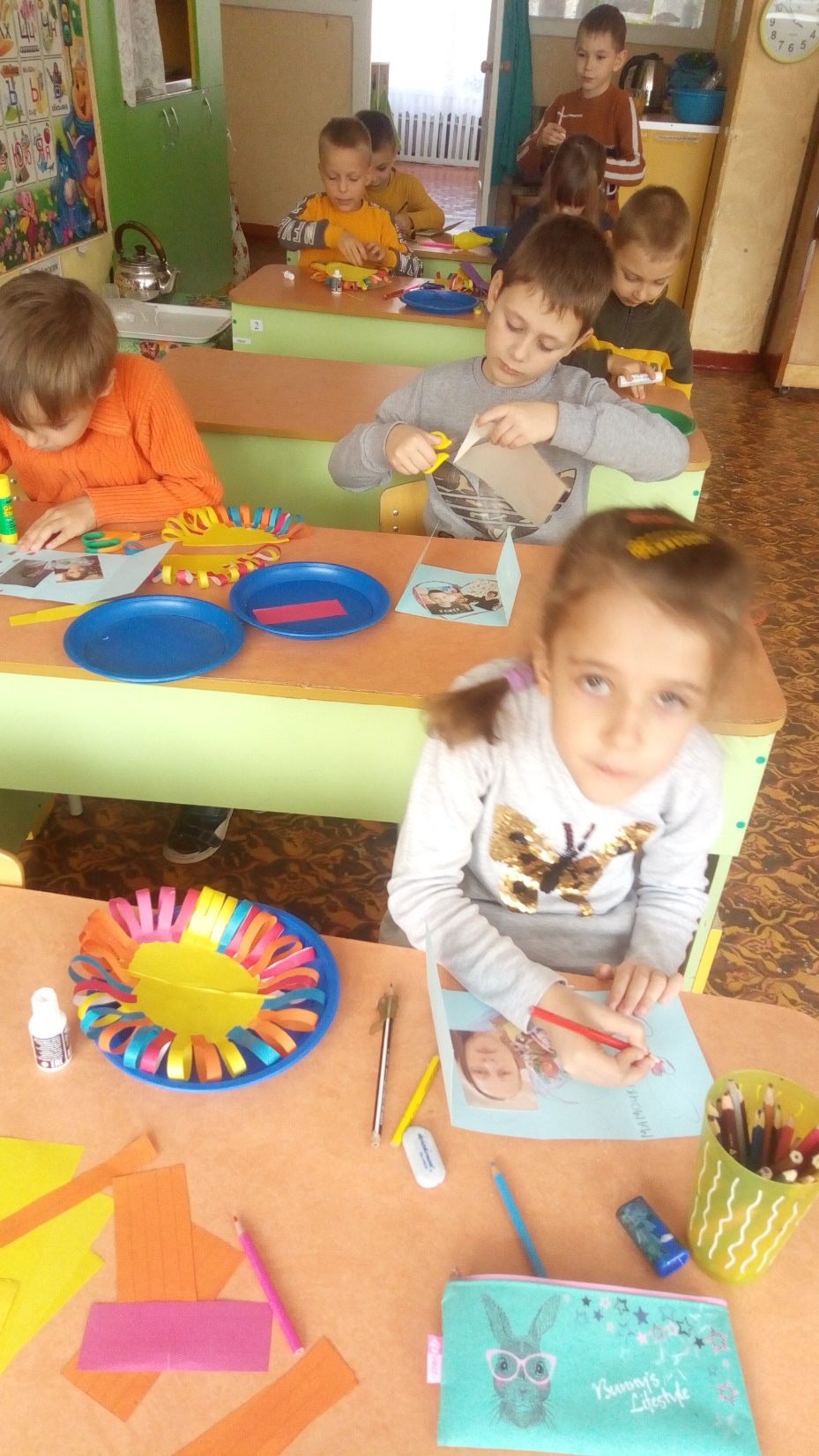 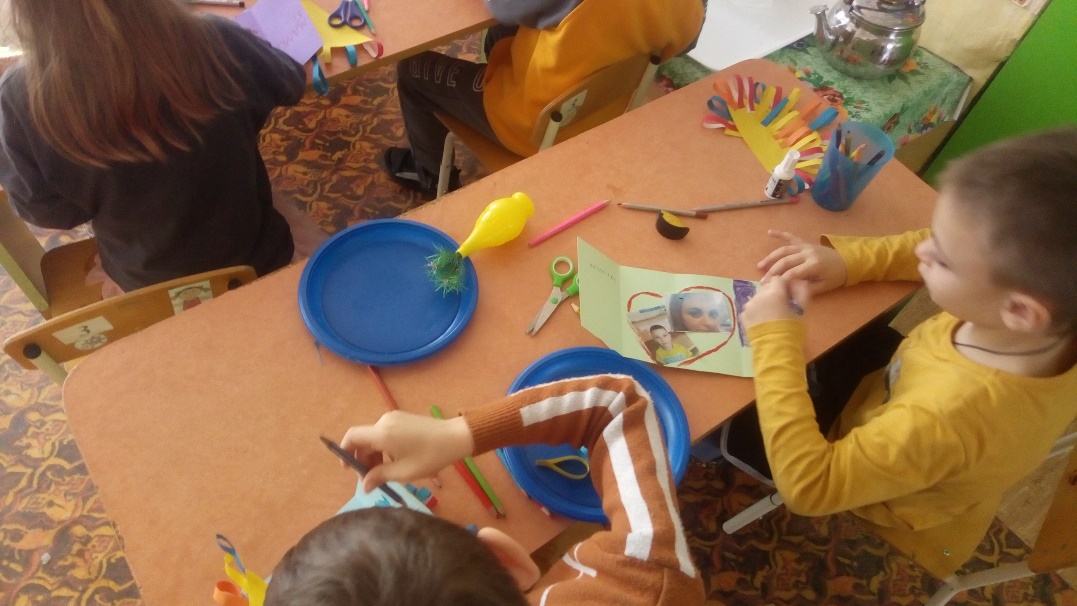 Очень любим 
мы творить
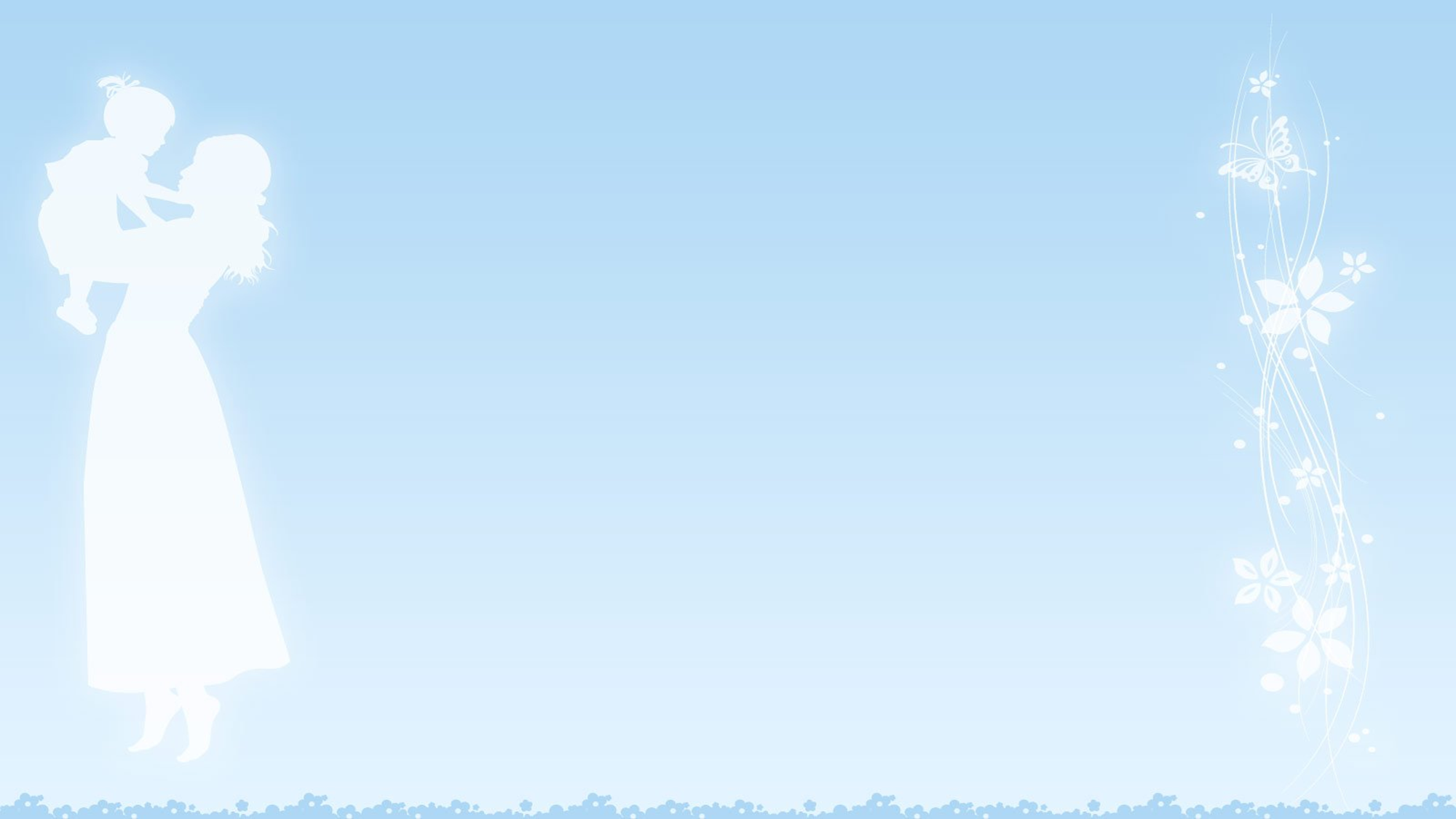 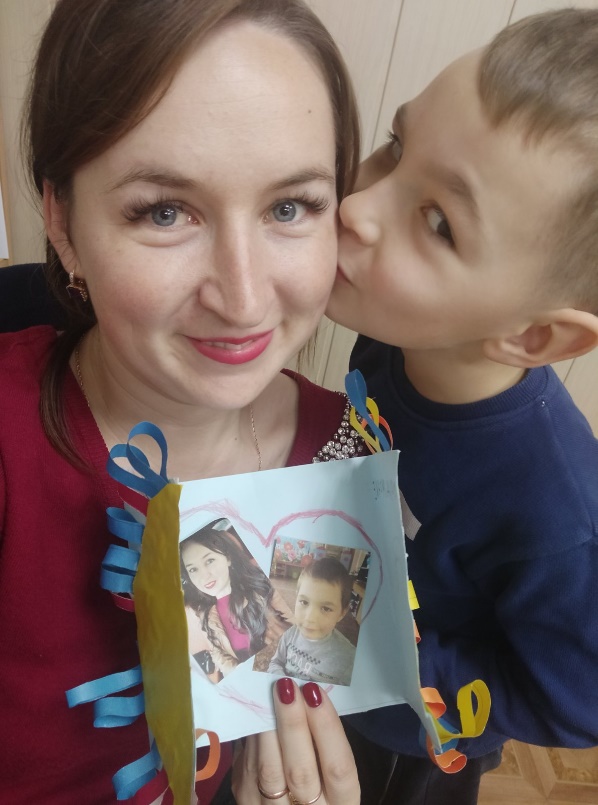 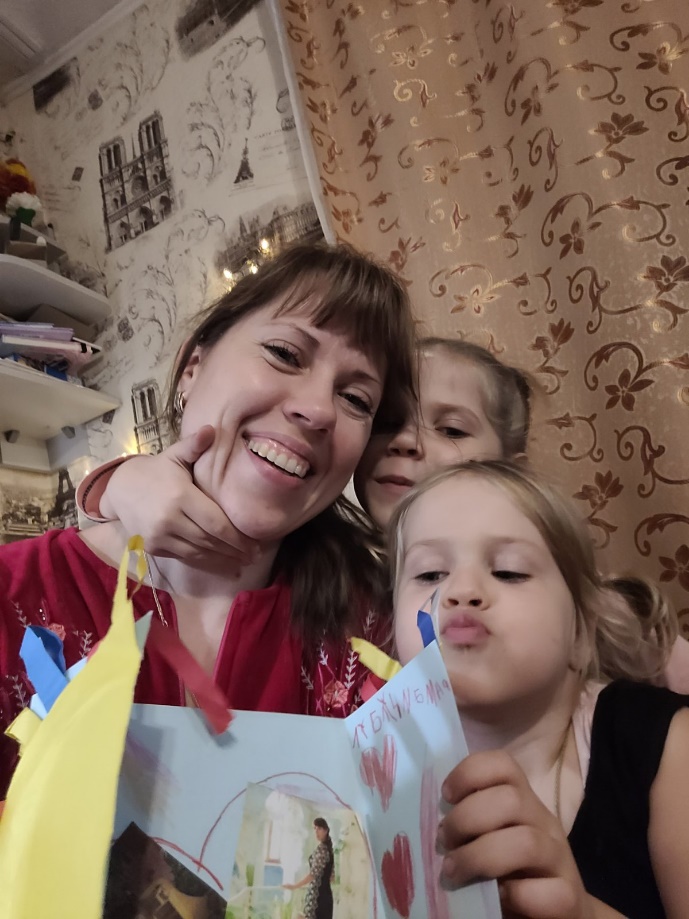 Мама – первое слово
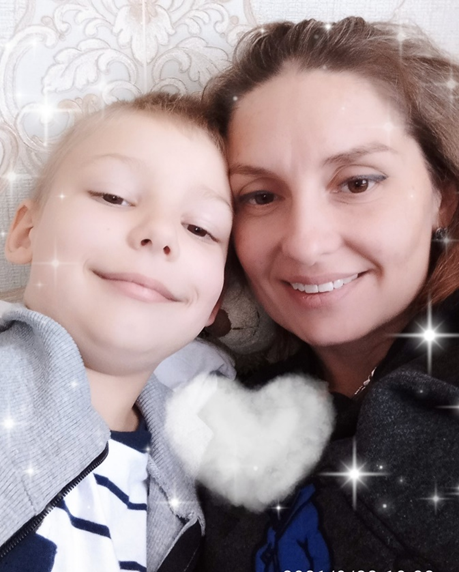 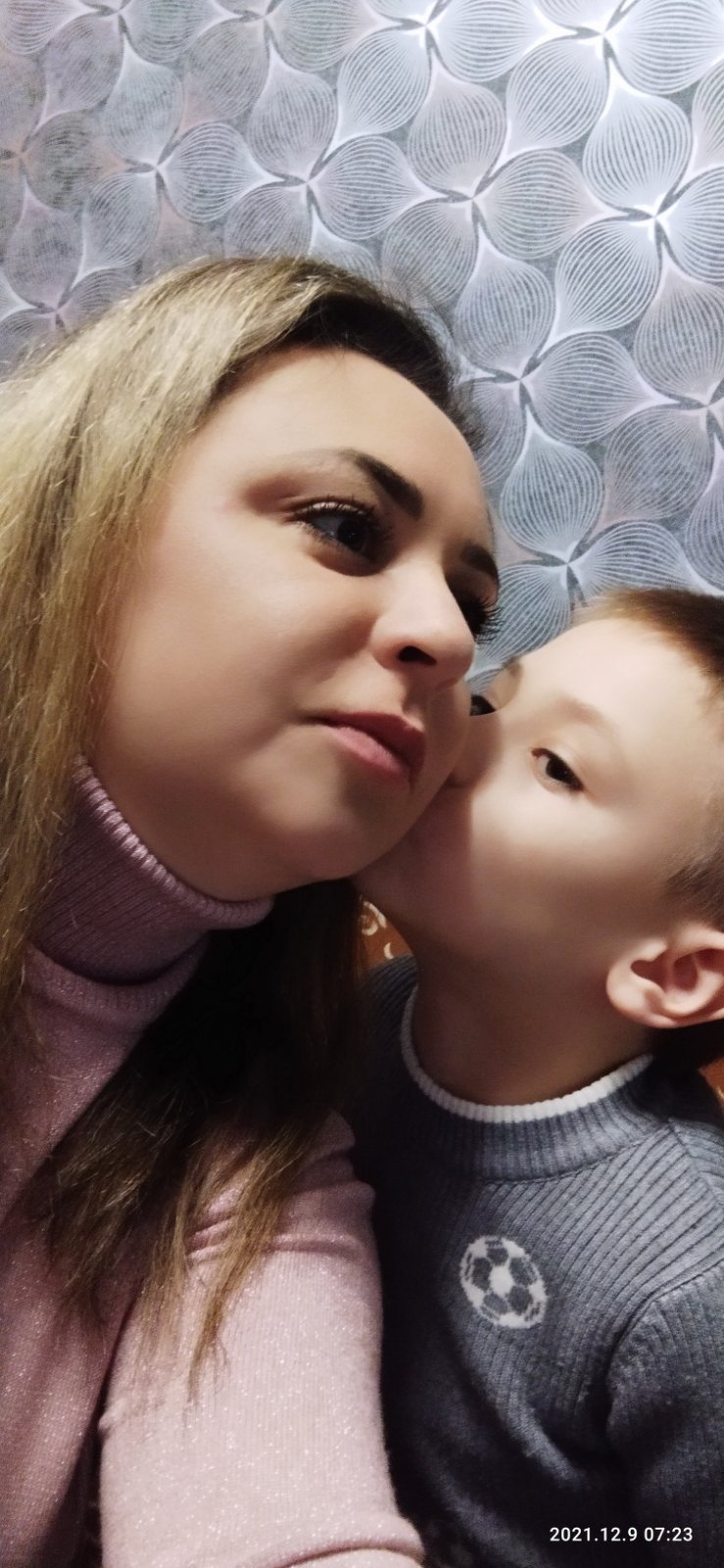 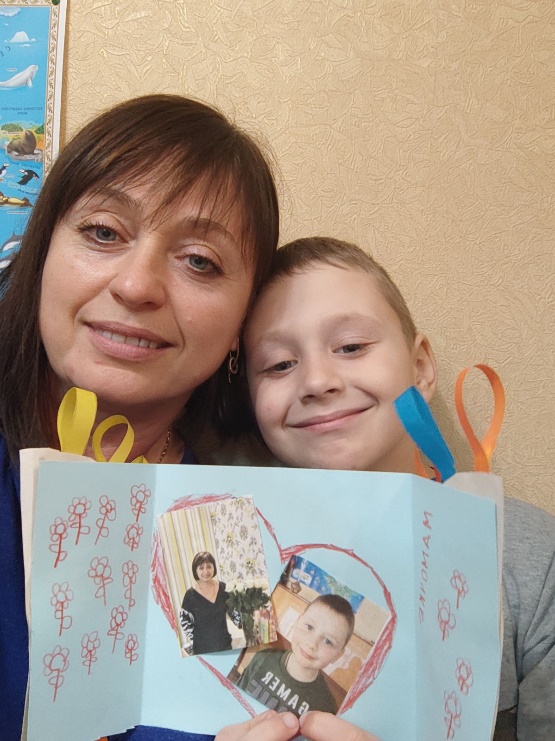 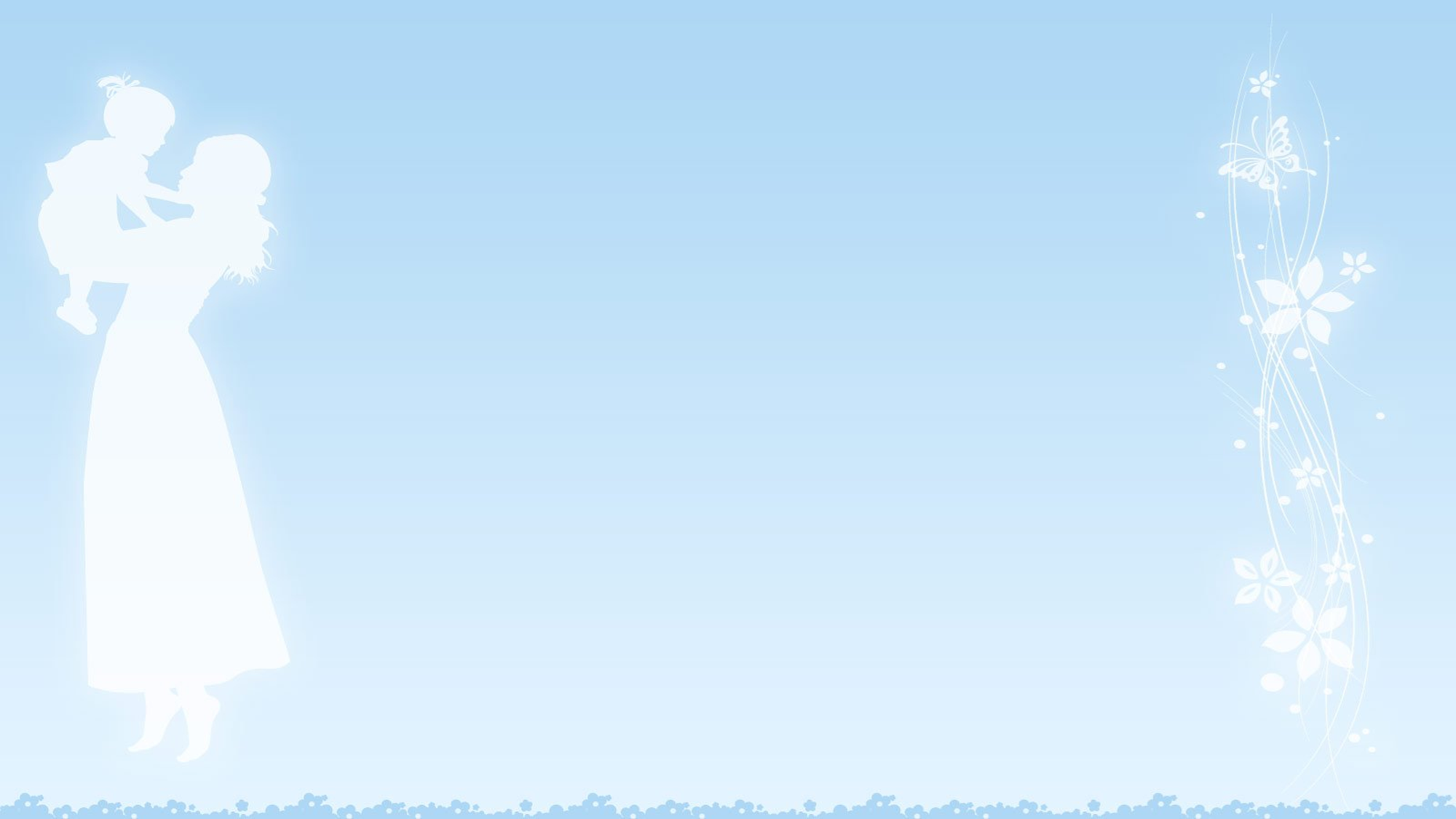 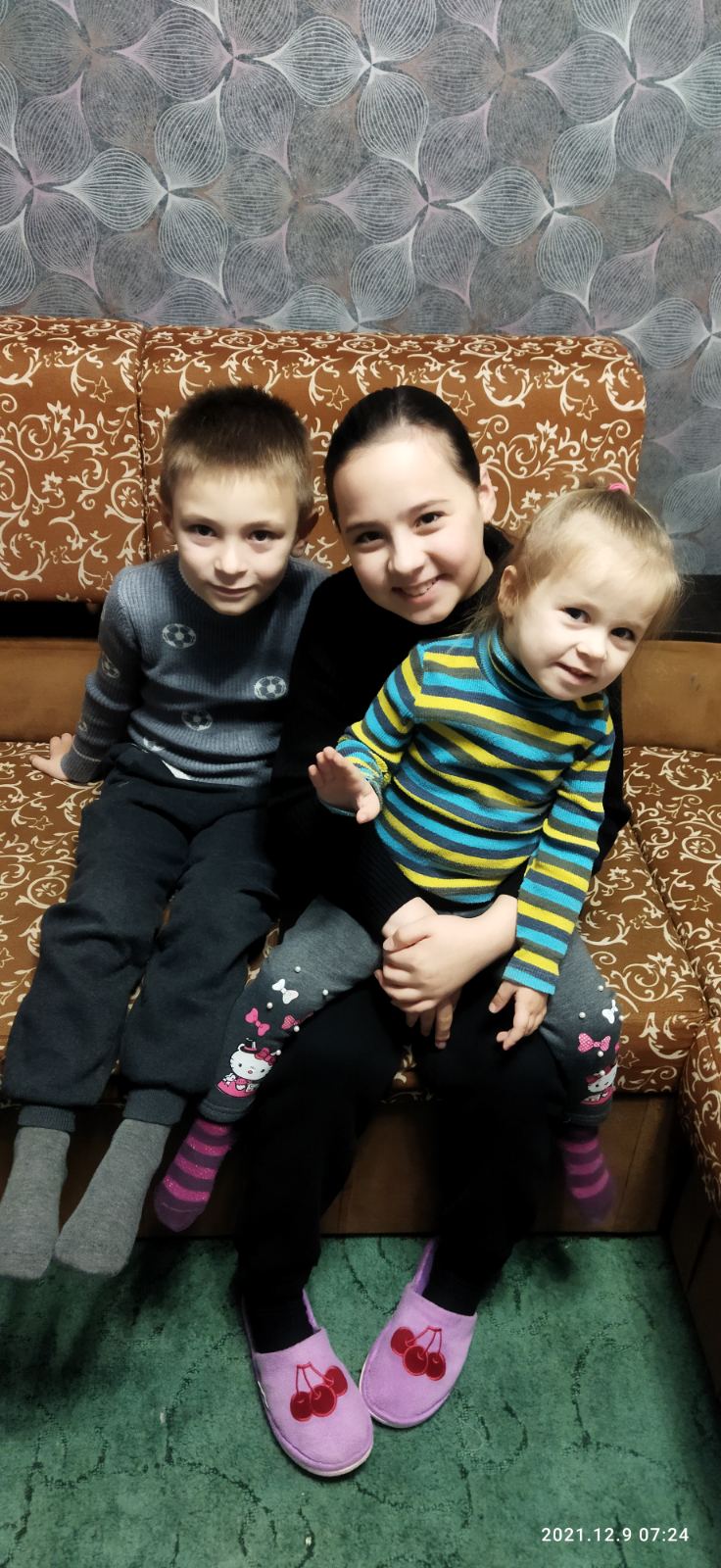 МАМА – главное слово
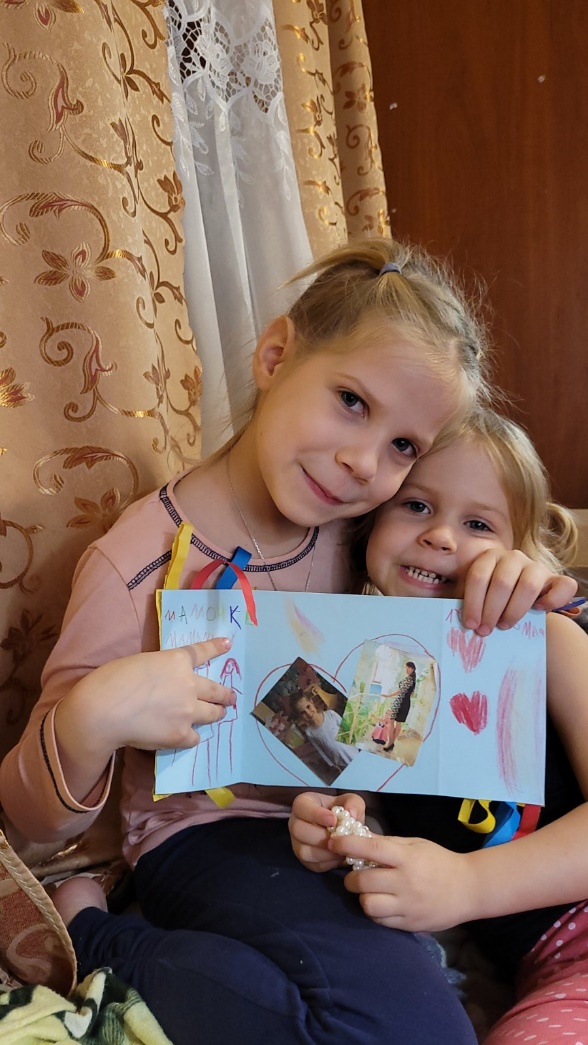 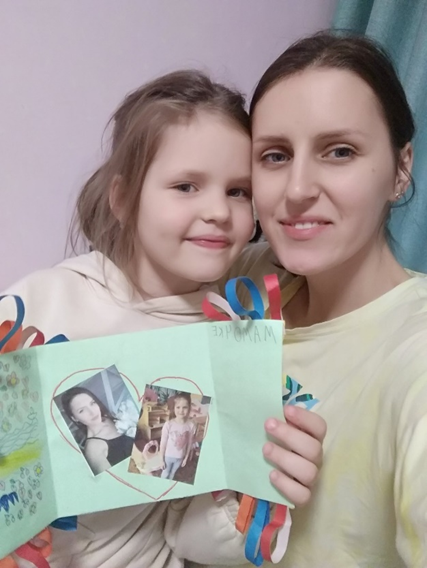 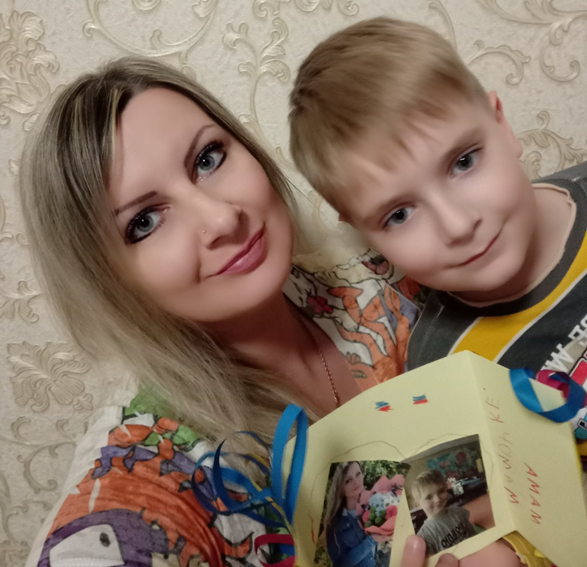 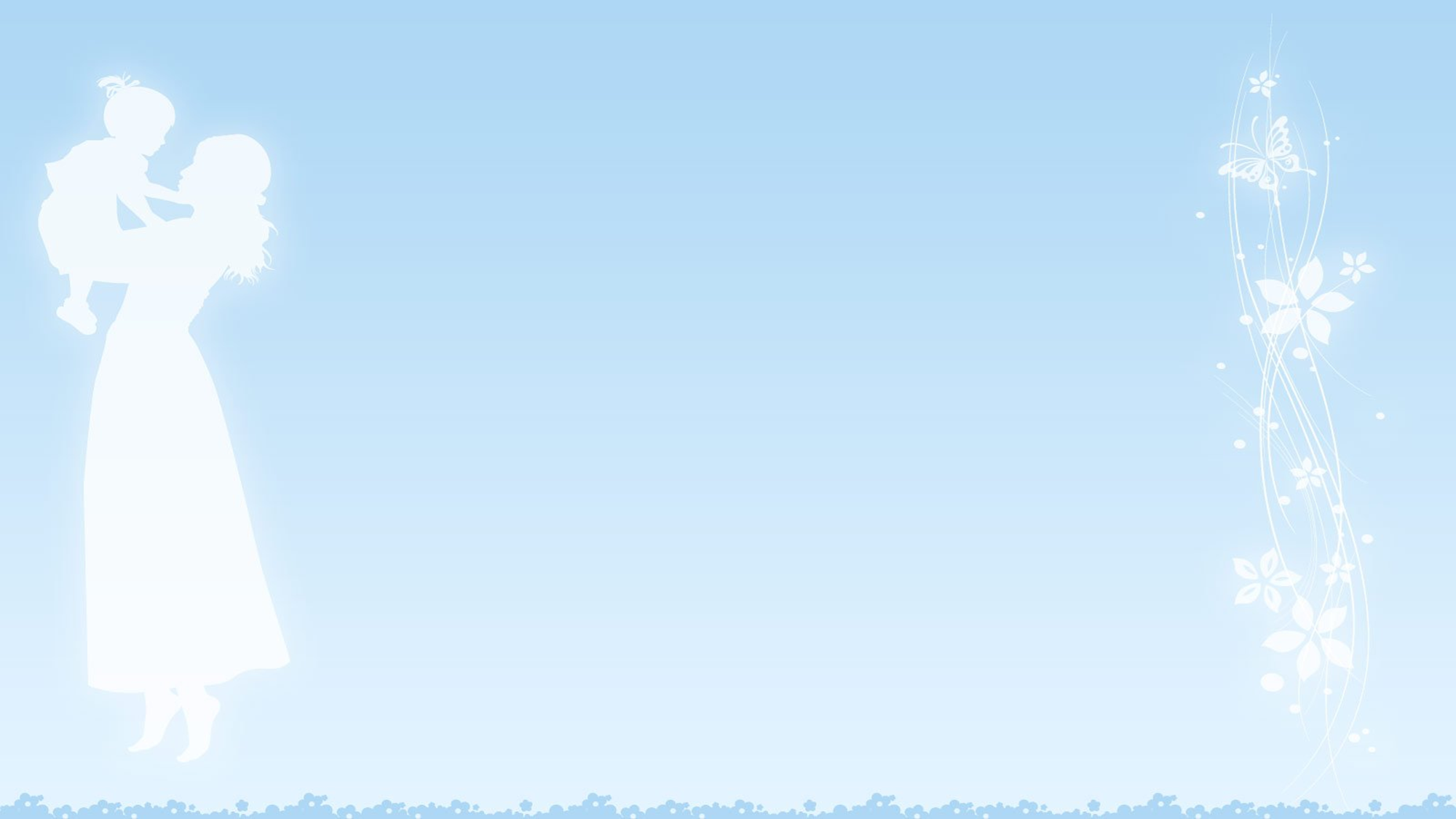 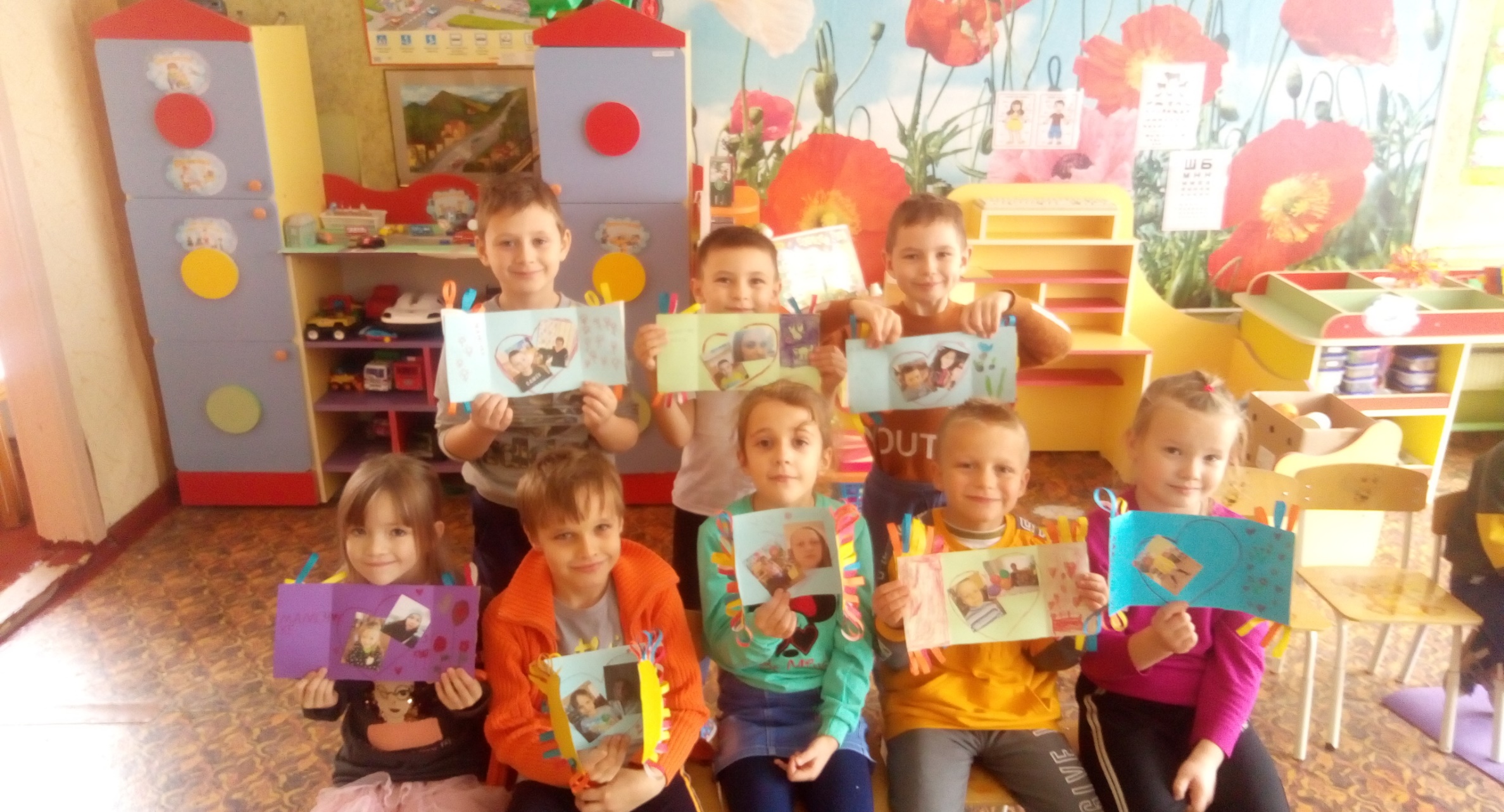 Дорогие наши МАМЫ! 
Мы любим ВАС!
Ваши ДЕТИ